Où va l’adjectif ?
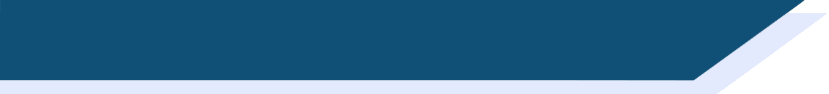 Adjectives – masculine
Vocabulary introduction
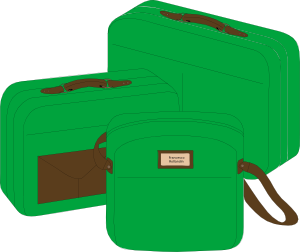 bon
bleu
BAGS
moderne
noir
nouveau
vieux
calme
haut
beau
before
after
[Speaker Notes: This grammar activity practises the adjective position rules learned last lesson, with the masculine form of the adjectives.

Note: Students can volunteer answers in any order.  Words are triggered.  Click the word and it flies to before/after.

[Noir [572], omitted from the vocabulary revision exercise for 2.2.3 earlier, is included here].

Timing (total for grammar activities on Slides 36-37): 5 minutes]
Où va l’adjectif ?
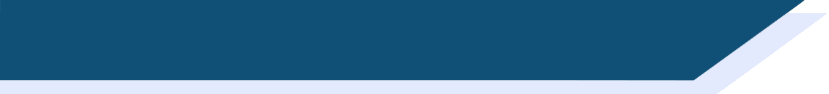 Adjectives – feminine
Vocabulary introduction
moderne
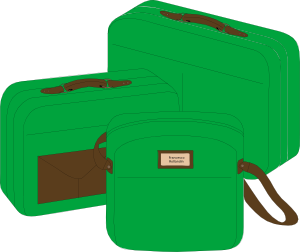 vieille
BAGS
bonne
noire
bleue
belle
haute
calme
nouvelle
before
after
[Speaker Notes: This grammar activity practises the adjective position rules learned last lesson, with the feminine form of the adjectives. The position of each adjective has been altered from that on the previous slide, so that students’ memory of the latter cannot influence their decisions.

Note: Students can volunteer answers in any order.  Words are triggered.  Click the word and it flies to before/after.

[Noir [572], omitted from the vocabulary revision exercise for 2.2.3 earlier, is included here in its feminine form].]